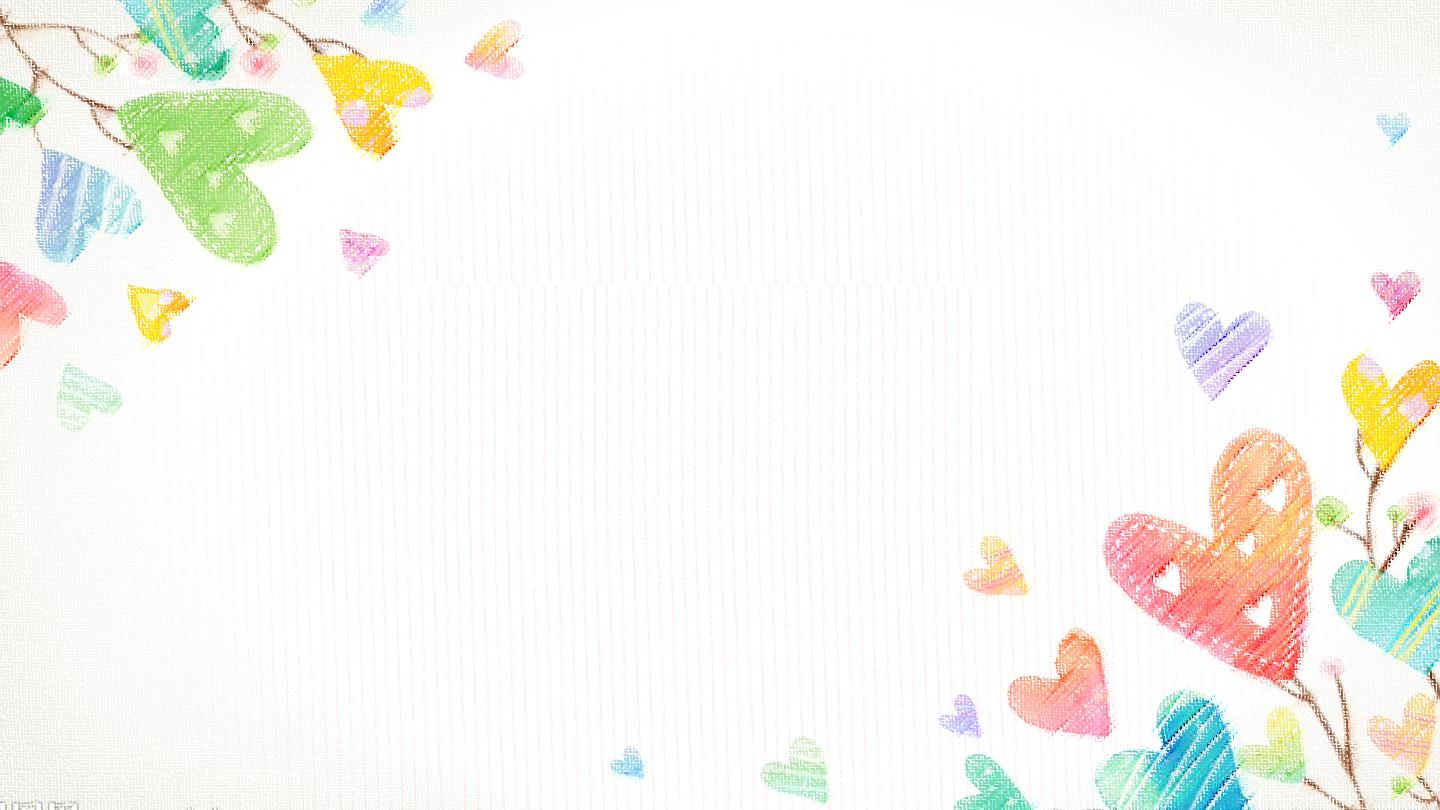 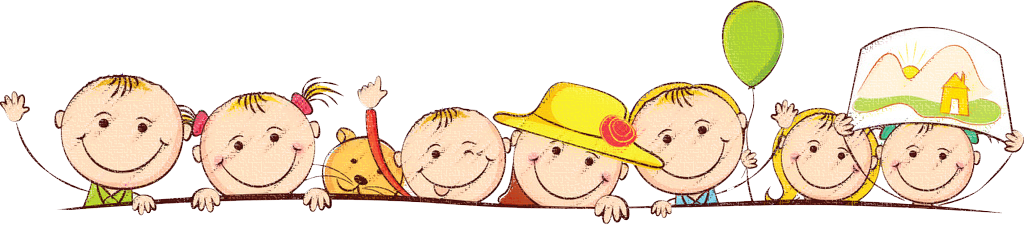 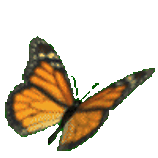 Chào mừng các con 
đến với giờ học Tự nhiên và Xã hội
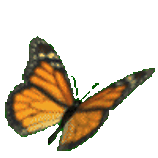 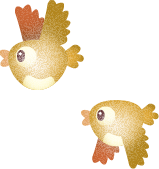 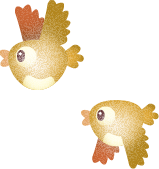 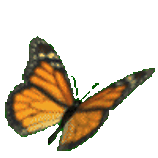 Họ và tên giáo viên : …………………….
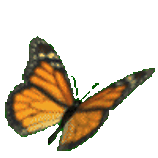 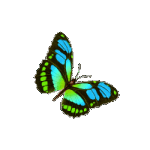 CHỦ ĐỀ 1:
GIA ĐÌNH
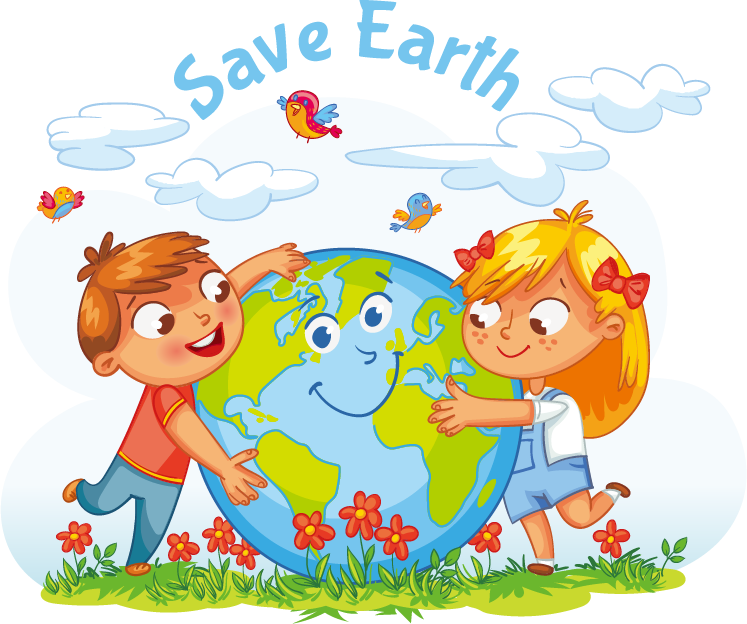 BÀI 2
PHÒNG TRÁNH HOẢ HOẠN 
KHI Ở NHÀ
PHÒNG TRÁNH HOẢ HOẠN 
KHI Ở NHÀ
BÀI 2
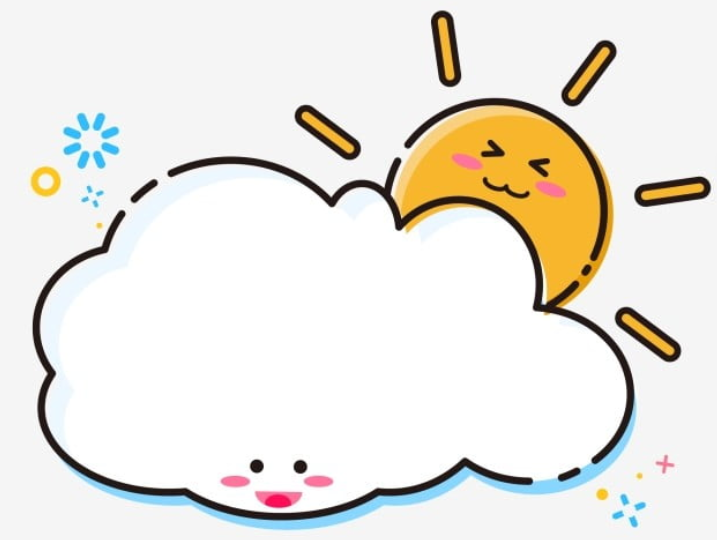 TIẾT 1
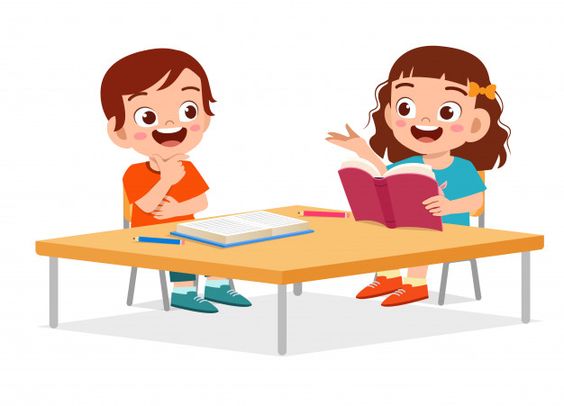 Khởi động
[Speaker Notes: Bài giảng thiết kế bởi: Hương Thảo - tranthao121004@gmail.com]
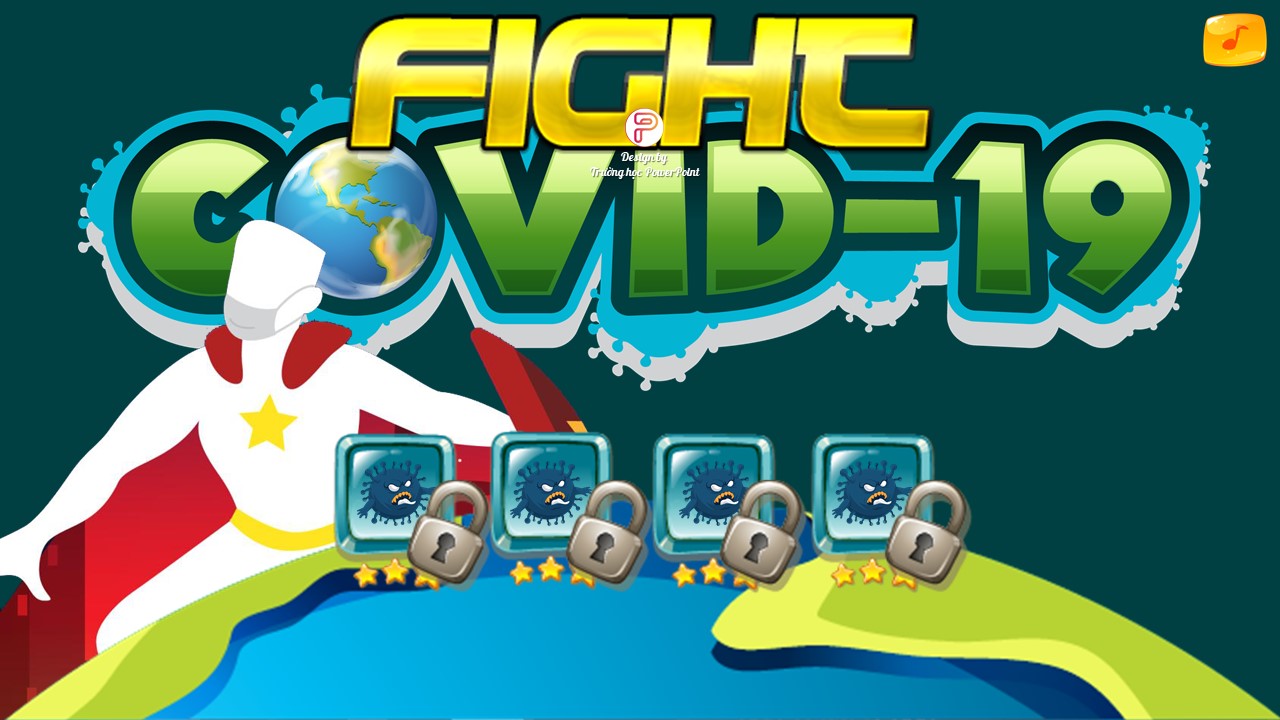 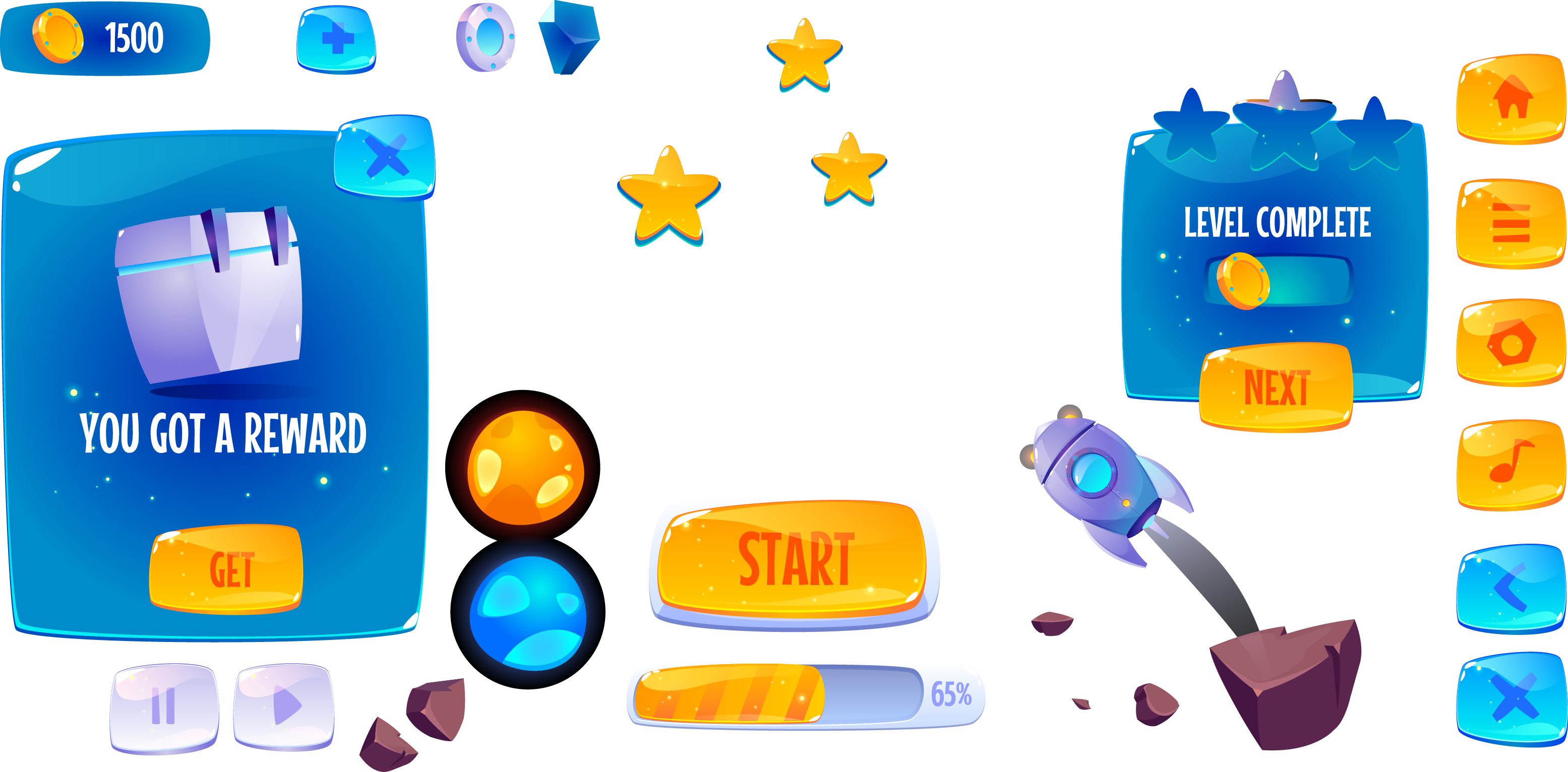 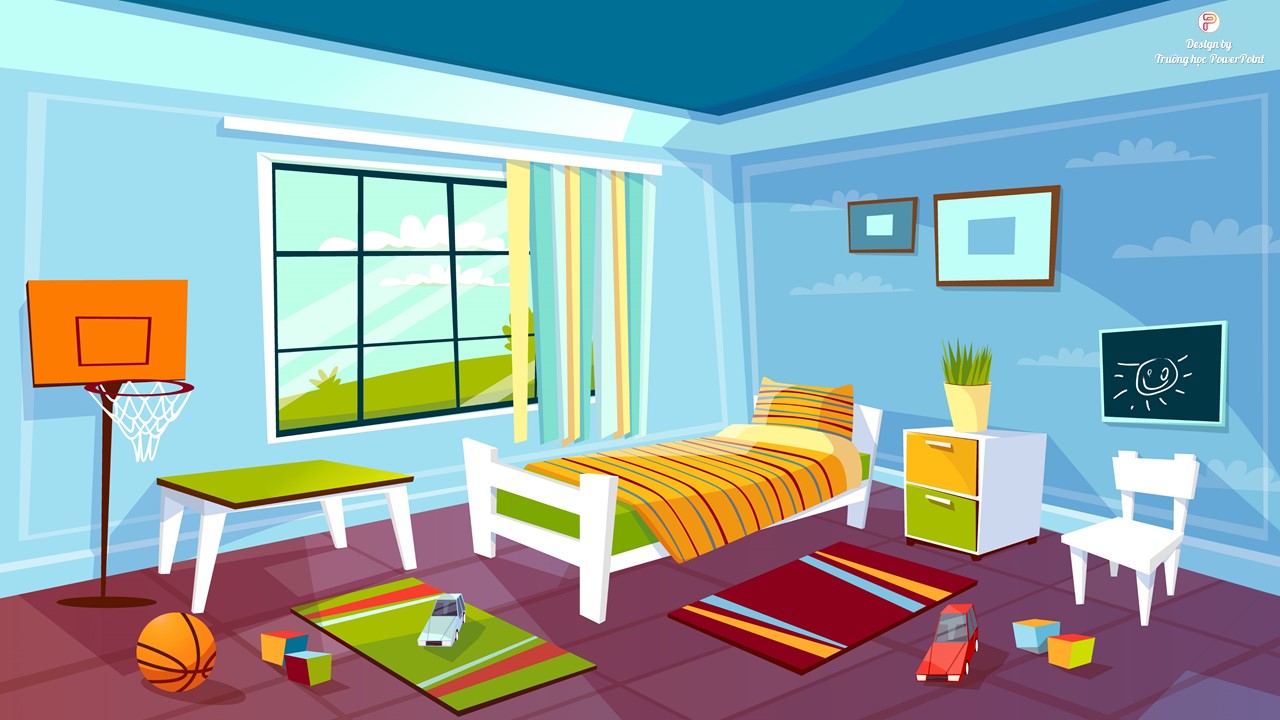 500
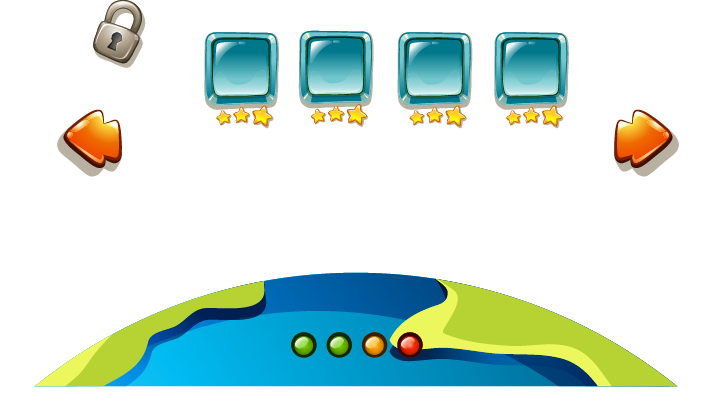 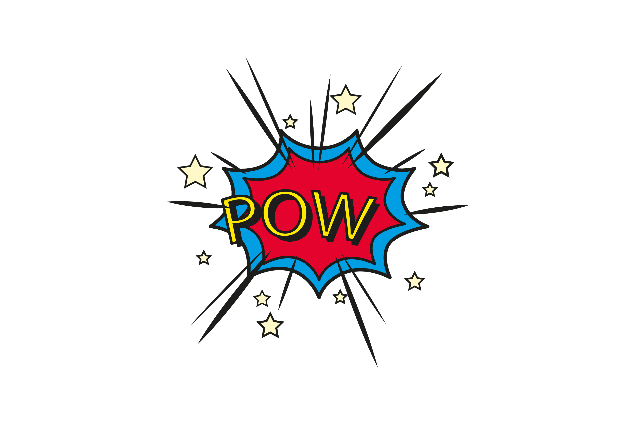 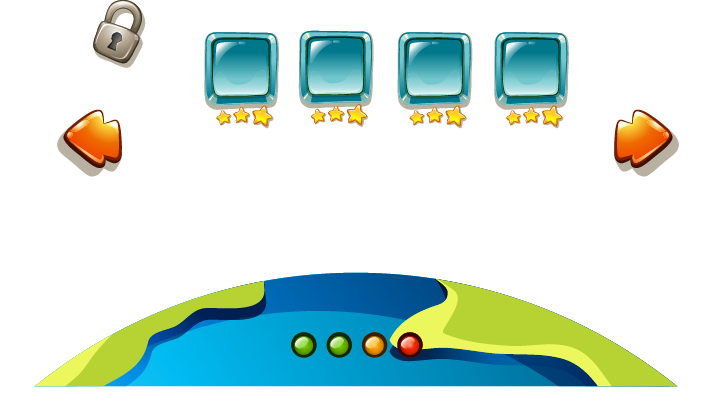 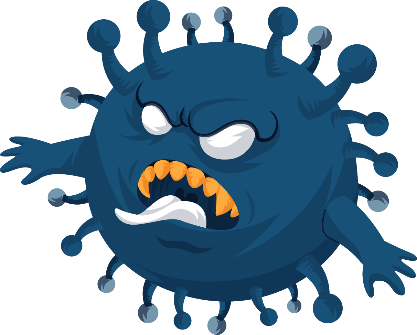 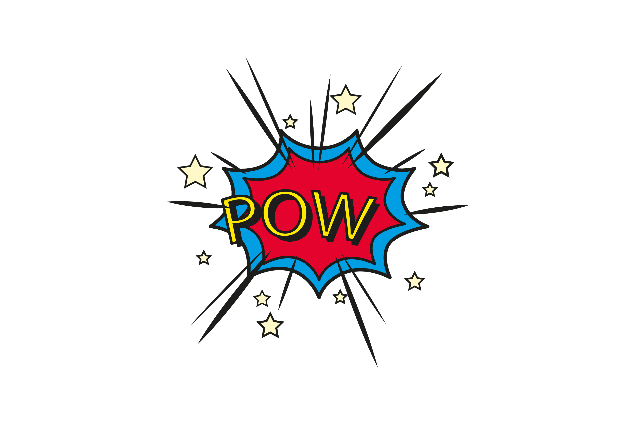 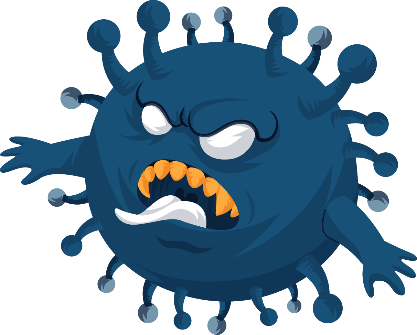 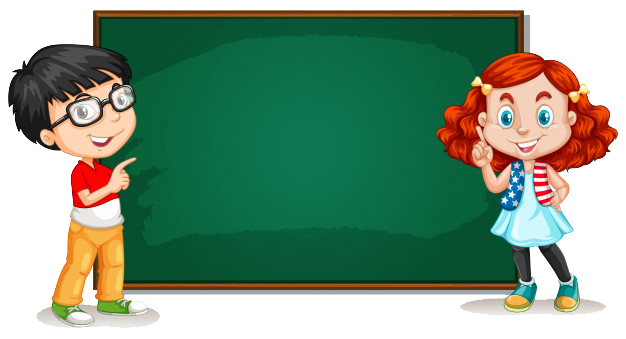 Câu 1: Người nào là họ hàng bên nội?
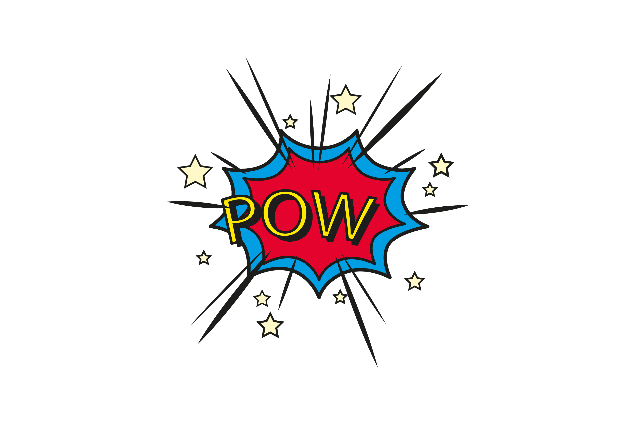 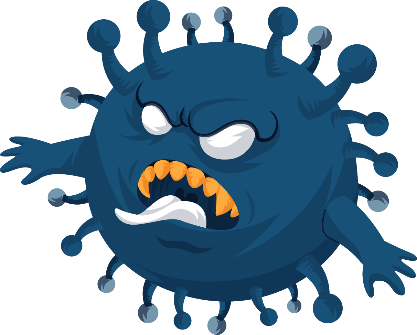 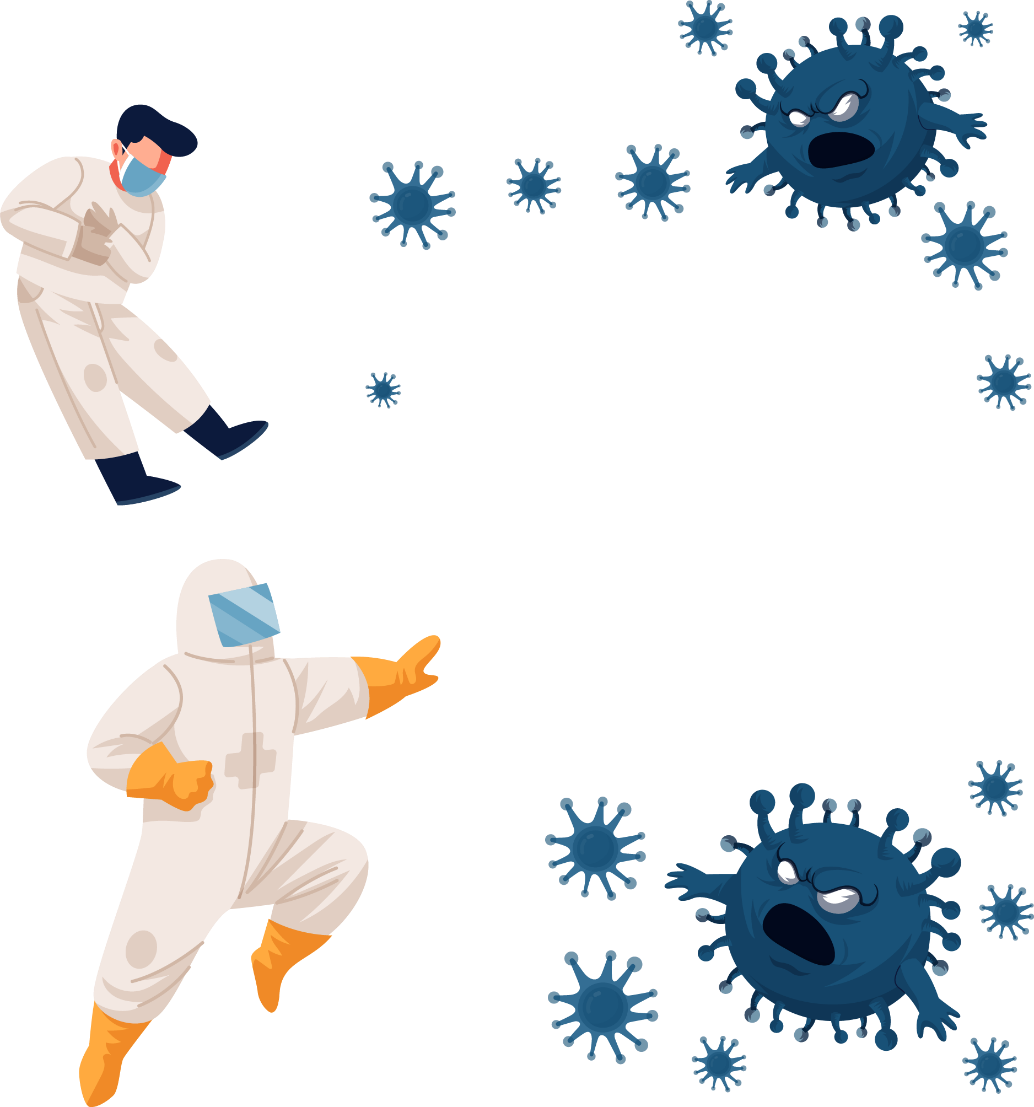 Cậu
Dì
Bà ngoại
Ông nội
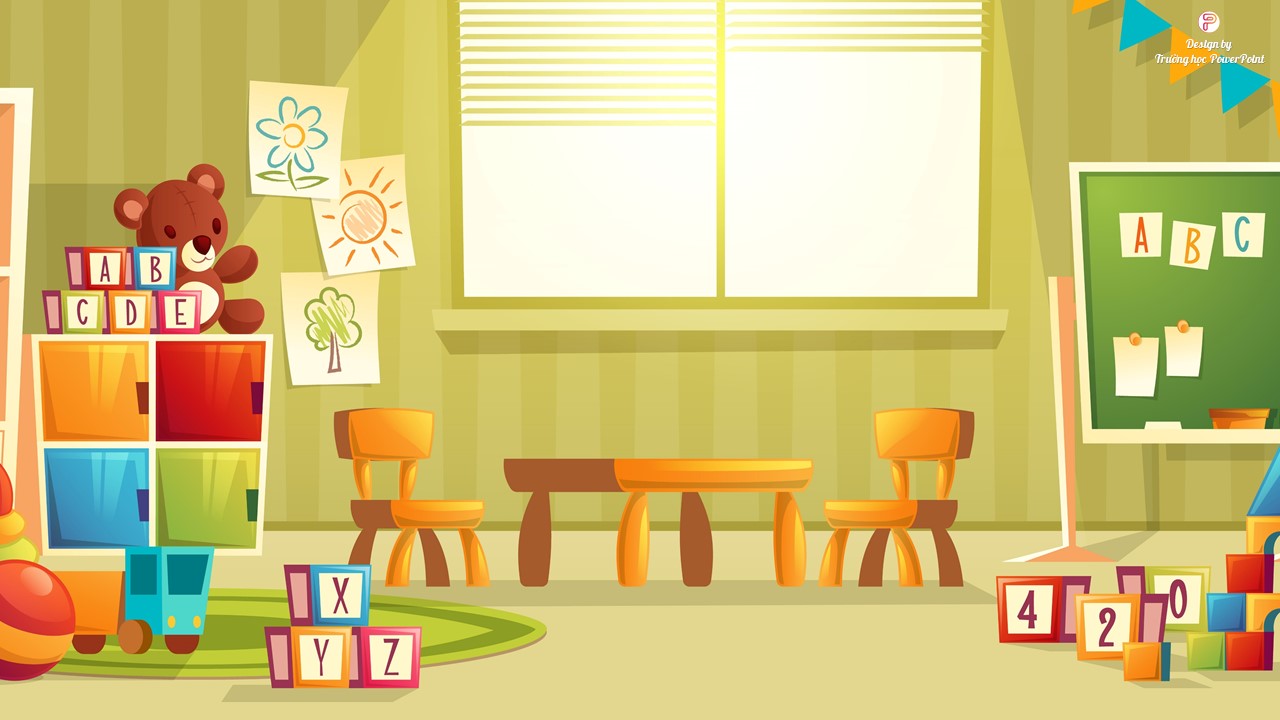 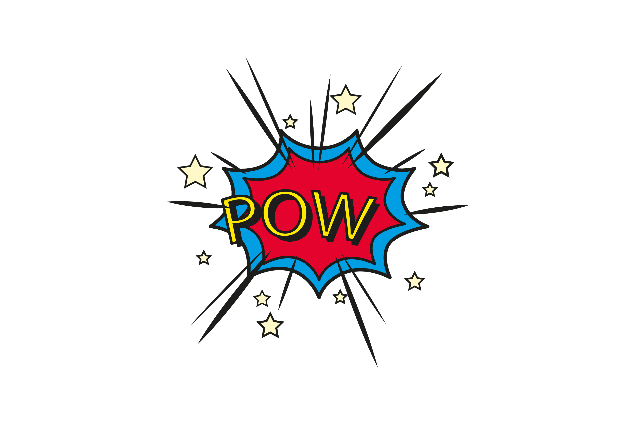 Câu 2: Em gái của mẹ gọi là gì ?
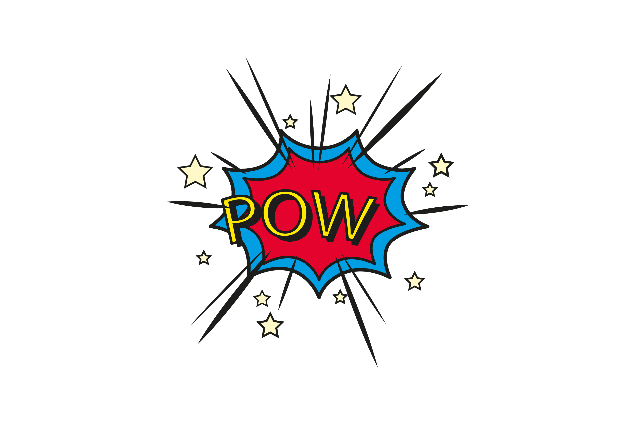 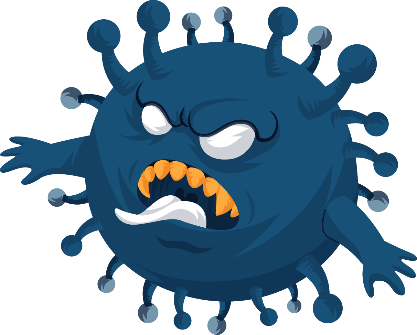 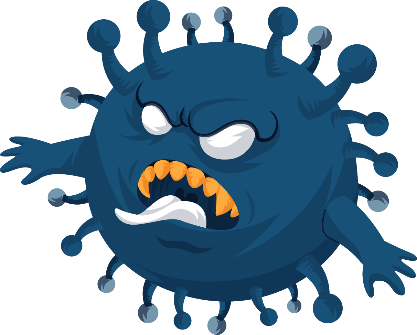 Bác
Cô
Chị
Dì
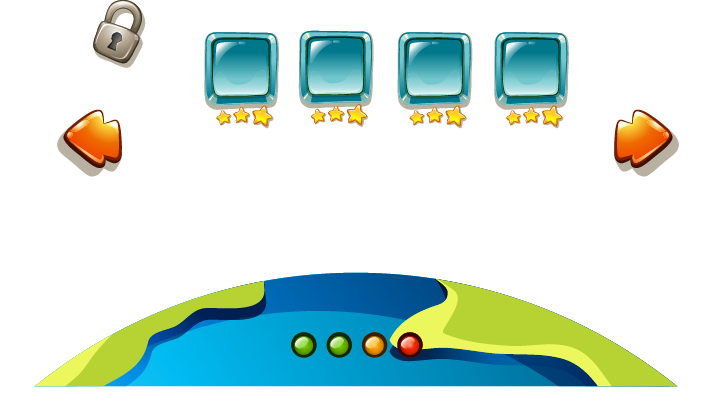 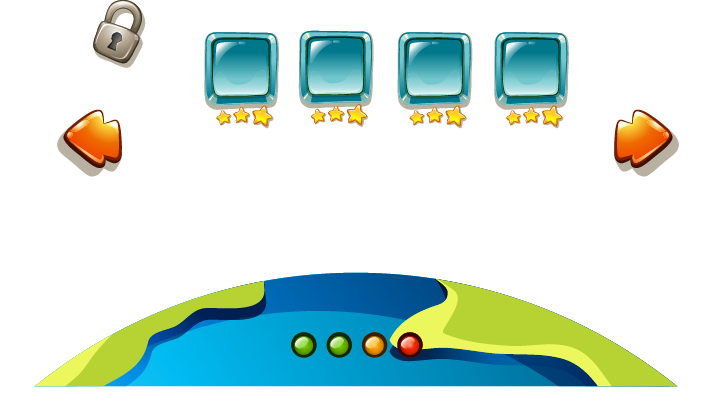 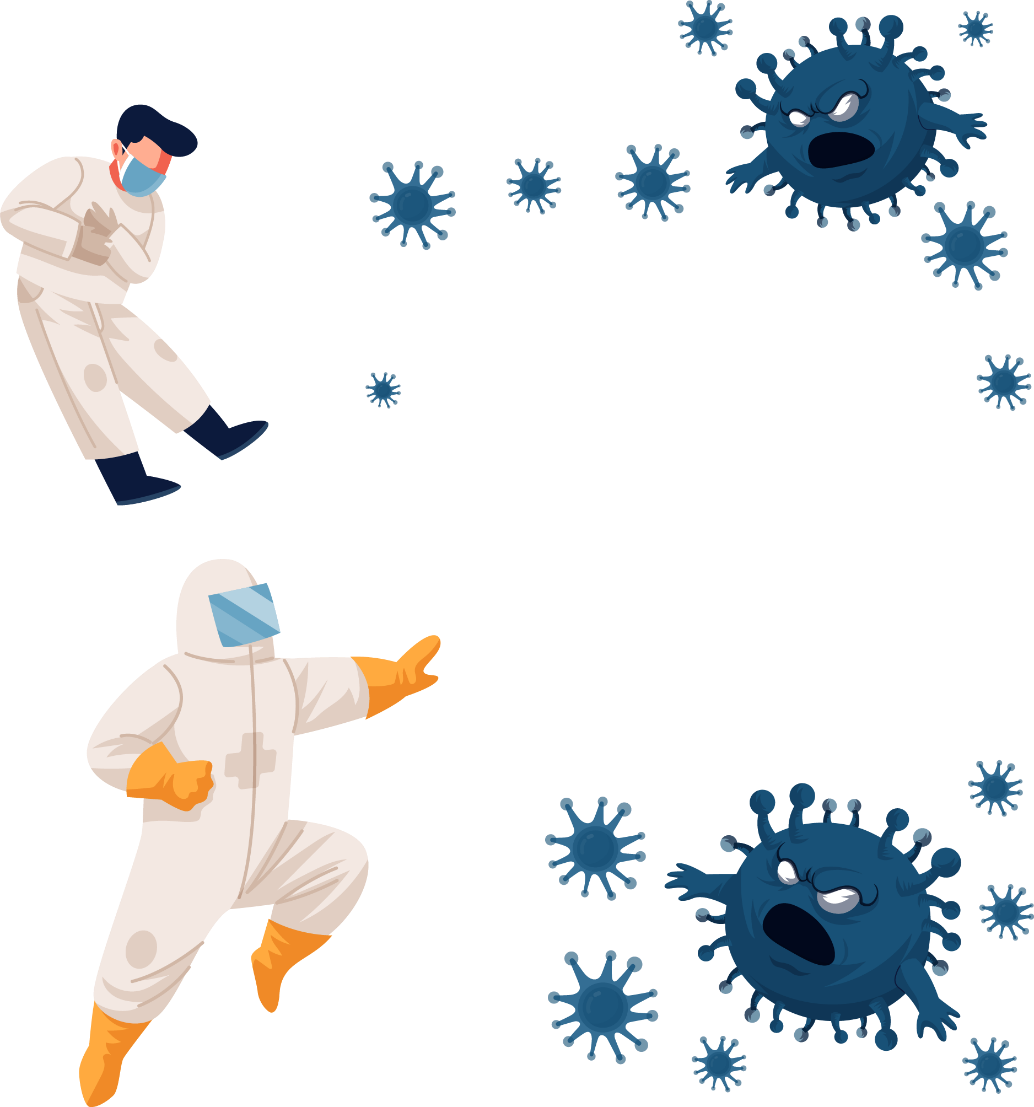 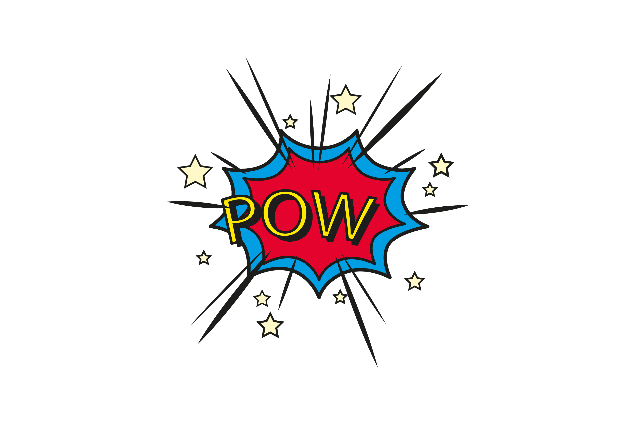 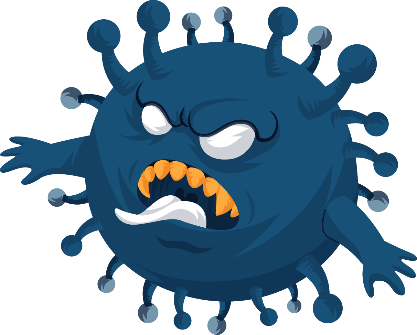 1000
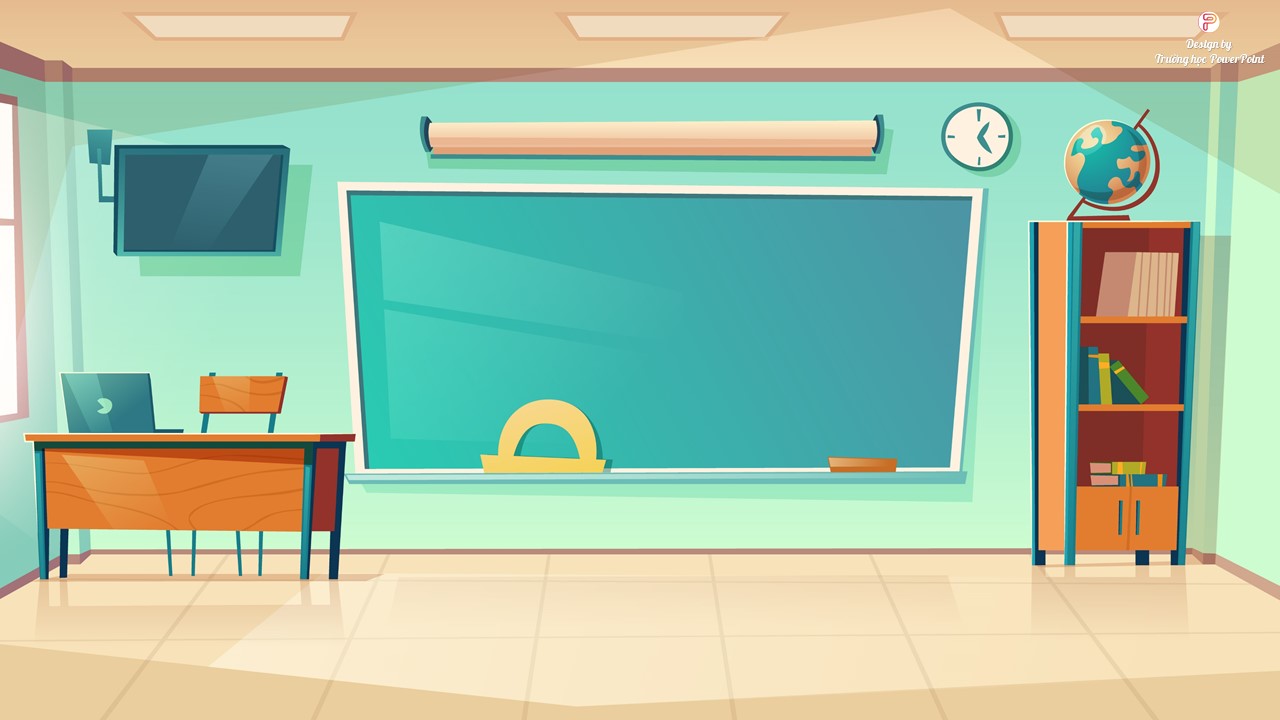 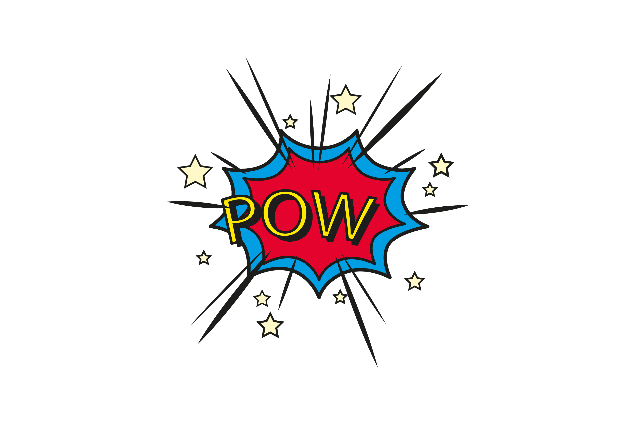 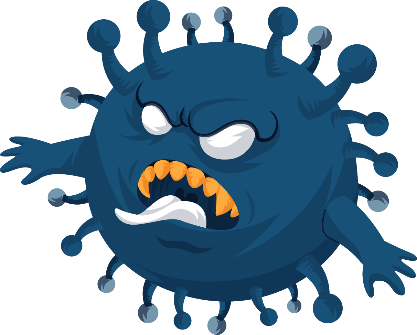 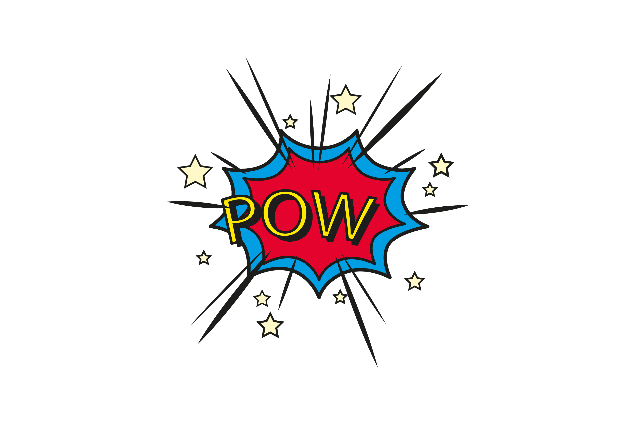 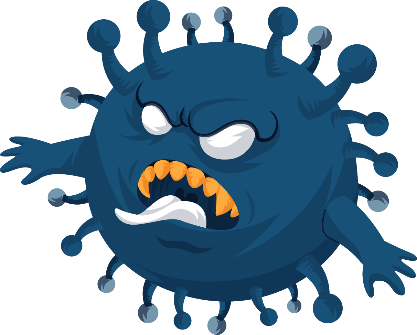 Câu 3: Theo em,nguyên nhân nào dẫn đến cháy?
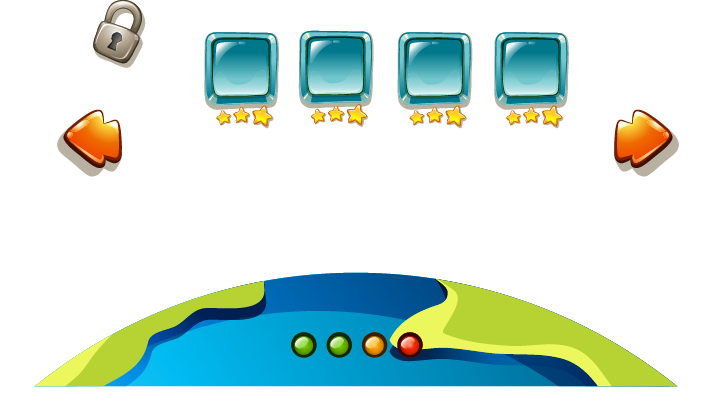 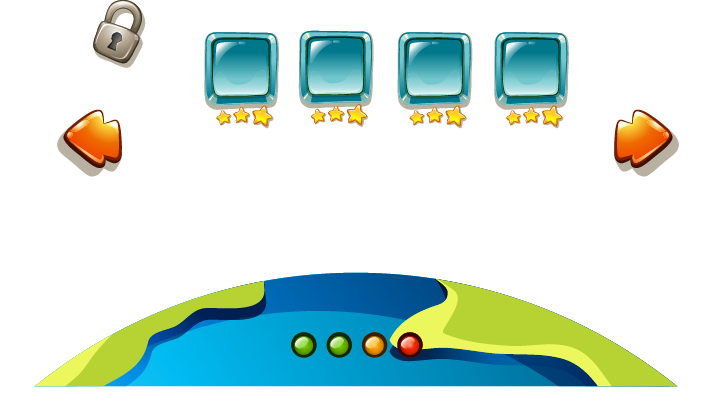 Do lũ lụt
Do chap điện, bếp gas,…..
Do trời mưa
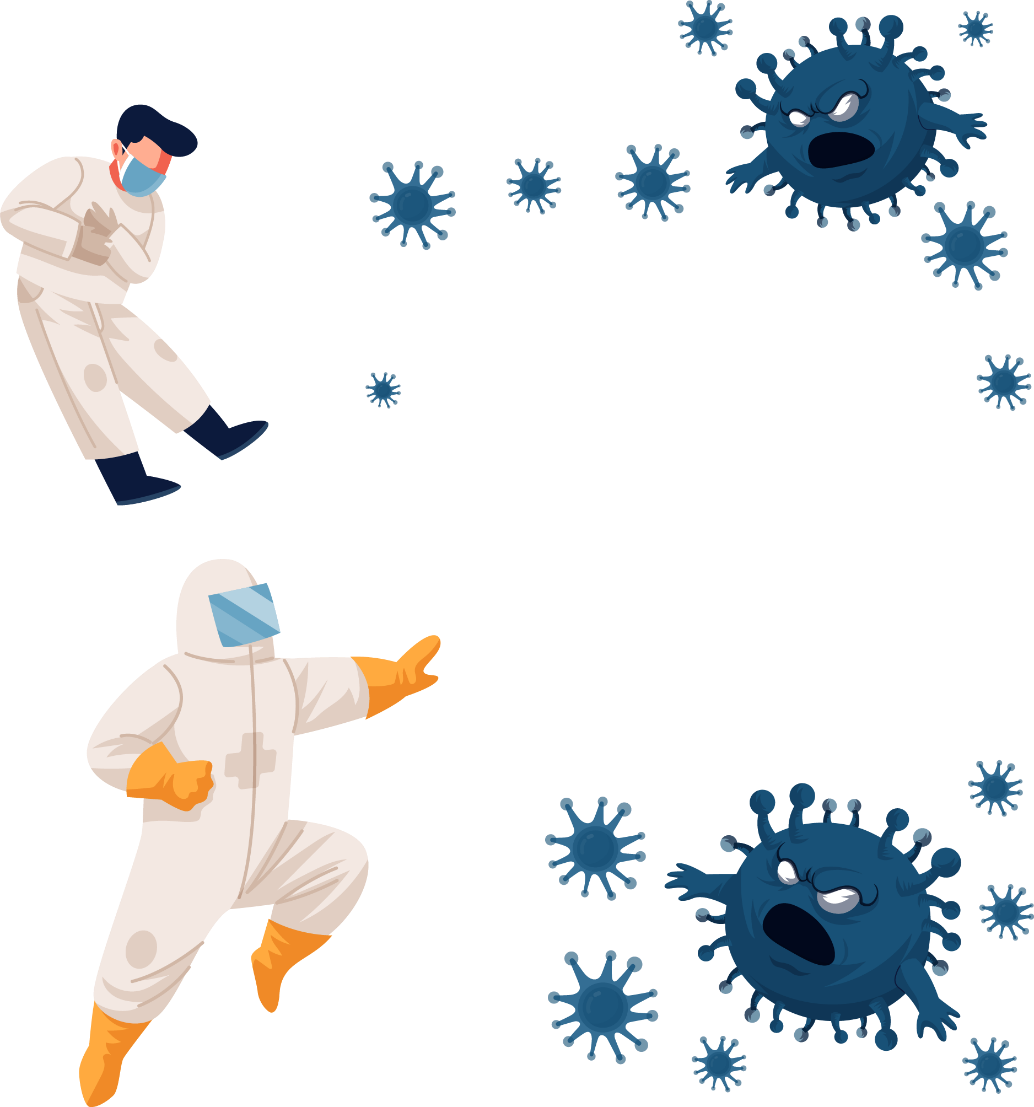 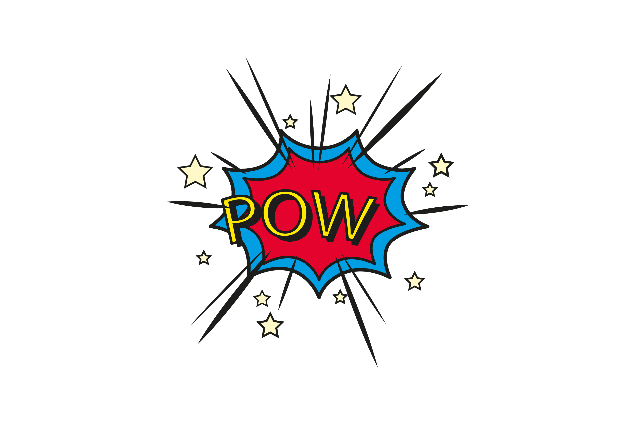 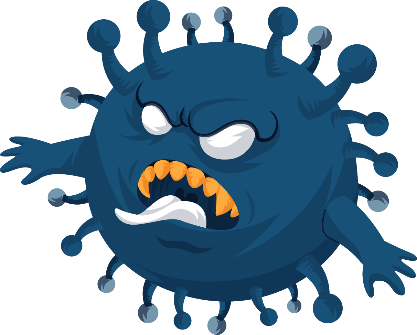 1500
Em đã bao giờ thấy cháy chưa ? Ở đâu ?
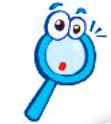 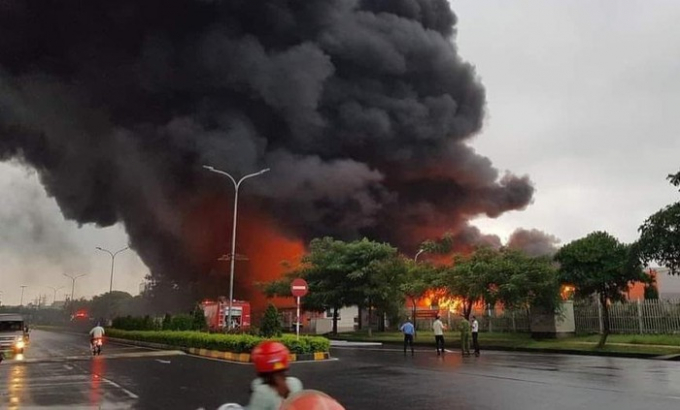 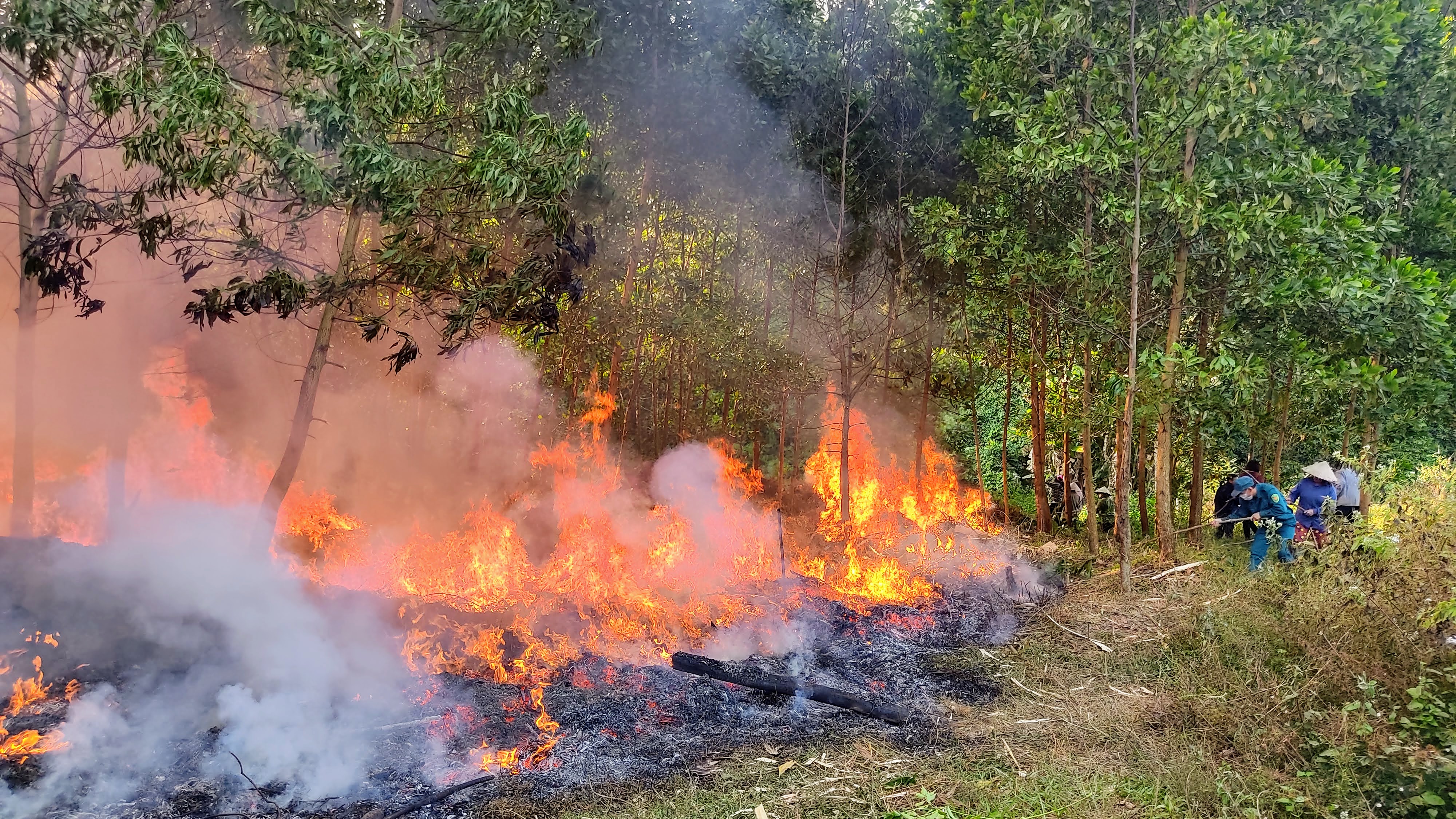 Hoạt động 1. Tìm hiểu về nguy cơ / nguyên nhân cháy nhà.
1. Quan sát hình dưới đây và trả lời câu hỏi ?
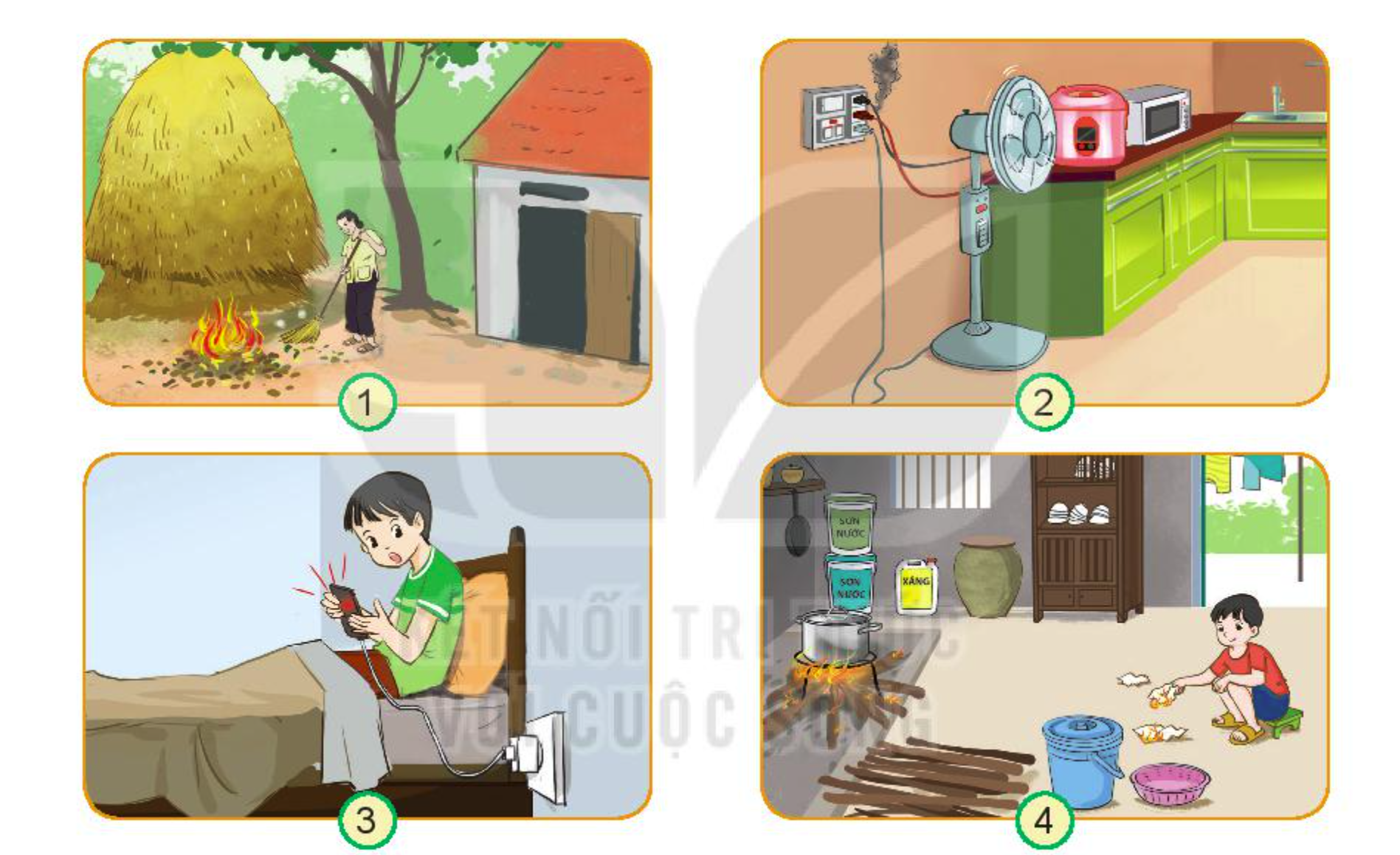 Điều gì có thể xảy ra trong mỗi hình sau ?
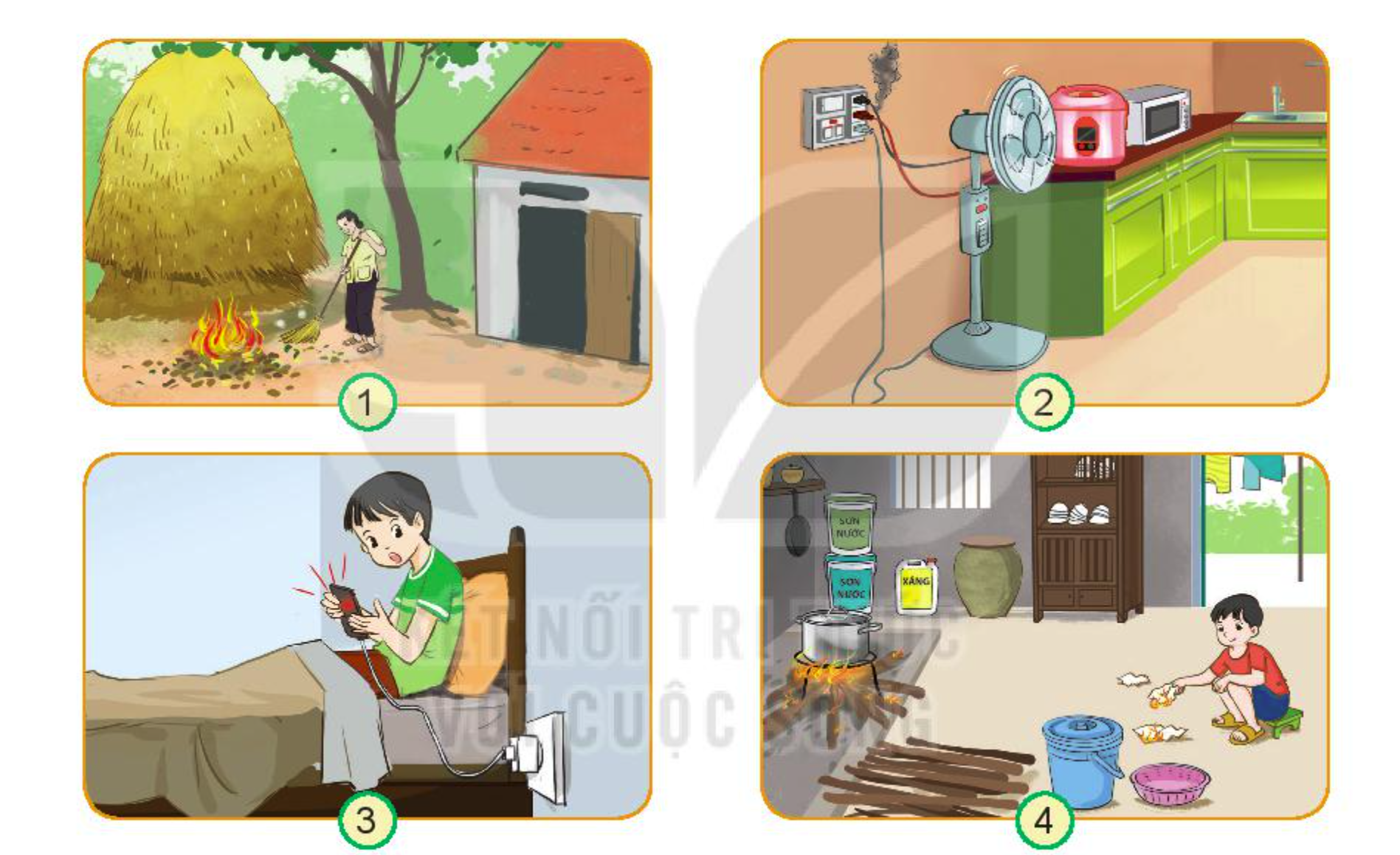 H1: Đốt  rác bén vào đống rơm gây cháy nhà .
H2:Chập điện gây cháy nhà.
H4 : Để những vật dễ bén lửa gần bếp củi đang đun nấu.
H3:Sạc điện thoại gây cháy nhà.
Những nguyên nhân nào dẫn đến cháy nhà?
Đốt rác, rơm rạ ; vừa sạc điện thoại vừa sử dụng điện vừa sạc ; chập điện ; để vật dễ bén lửa gần bếp đun nấu,….
Hoạt động 2: Những nguyên nhân khác  gây cháy và cách phòng tránh cháy.
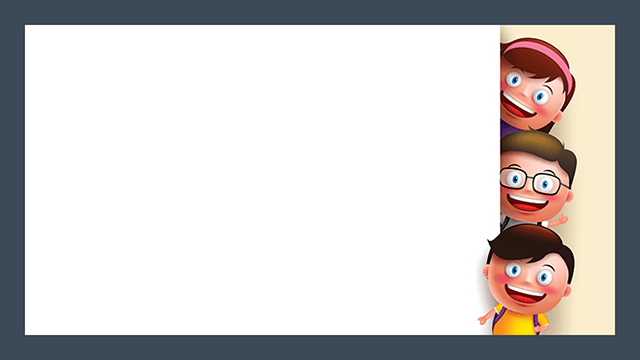 Ngoài những nguyên nhân trên còn những nguyên nhân nào khác có thể gây cháy ?
Nguyên nhân từ việc thờ cúng.
Nguyên nhân từ thiết bị chiếu sáng.
Nguyên nhân từ bình xăng xe máy.
Nguyên nhân tích trữ bom.
- ....................v v……………
Hoạt động 3: Những thiệt hại do cháy gây ra và cách phòng tránh.
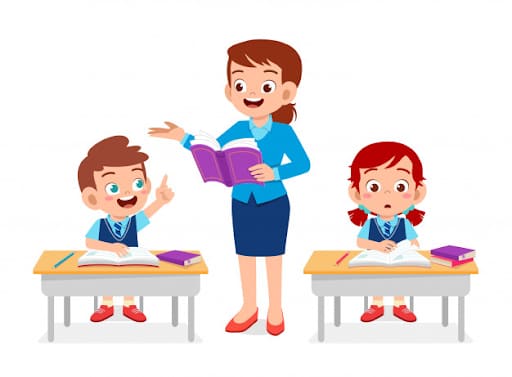 Cháy gây ra những thiệt hại gì ?
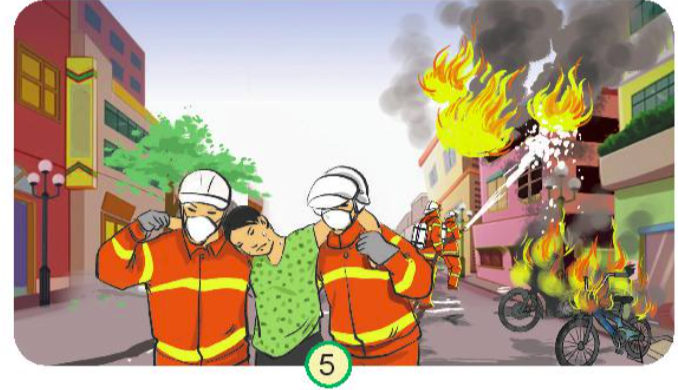 Cháy nhà gây ra thiệt hại về người (bị bỏng , tử vong ) ; thiệt hại về tài sản ( hư hỏng đồ dùng , nhà cửa ,... )
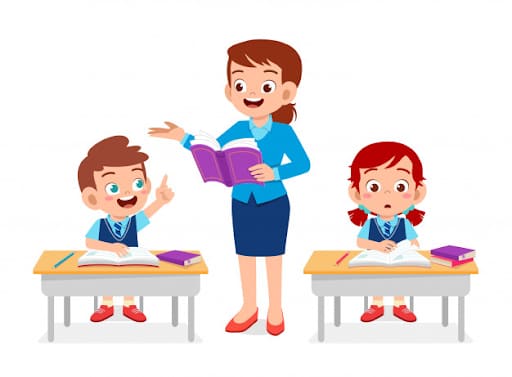 Cách phòng cháy ?
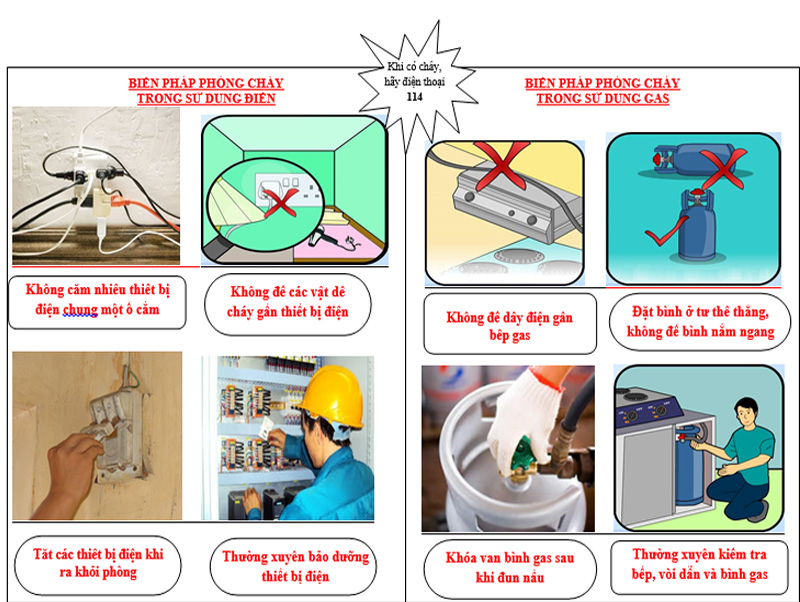 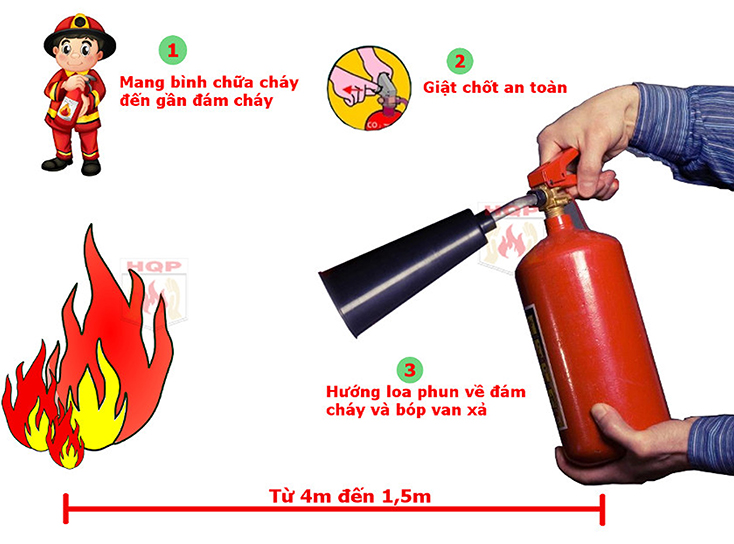 - Không để vật dễ cháy nơi đun nấu.
Hệ thống điện phải lắp đặt APTOMAT tự ngắt để đảm bảo an toàn nhà.
Đun bếp phải trông coi cẩn thận.
…….
Hoạt động 4 :Cách xử lí khi có cháy .
1. Mọi người trong tình huống duới đây làm gì ? Nêu nhận xét cùa em về cách ứng xử của mọi người trong hình đó.
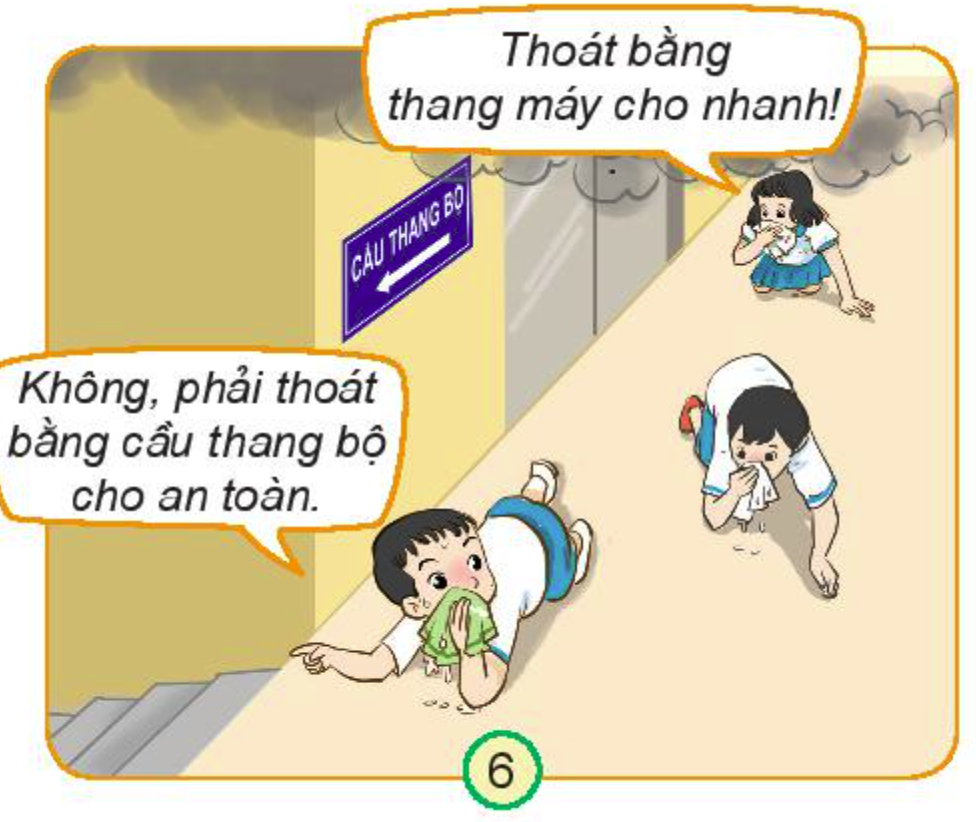 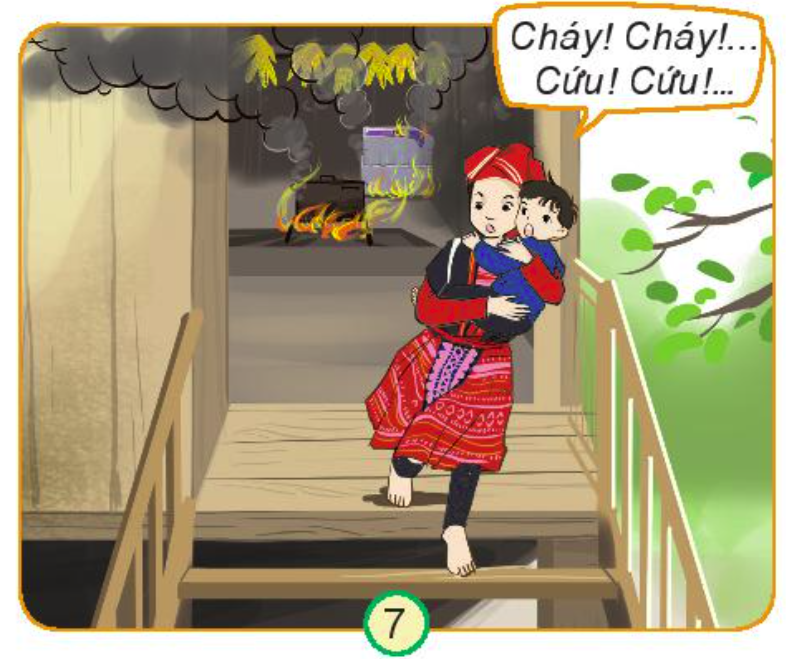 Bế em bé chạy ra ngoài đám cháy và kêu cứu.
Mọi người thoát khỏi đám cháy bằng cách bò thoát bằng cầu thang.
1. Mọi người trong tình huống duới đây làm gì ? Nêu nhận xét của em về cách ứng xử của mọi người trong hình đó.
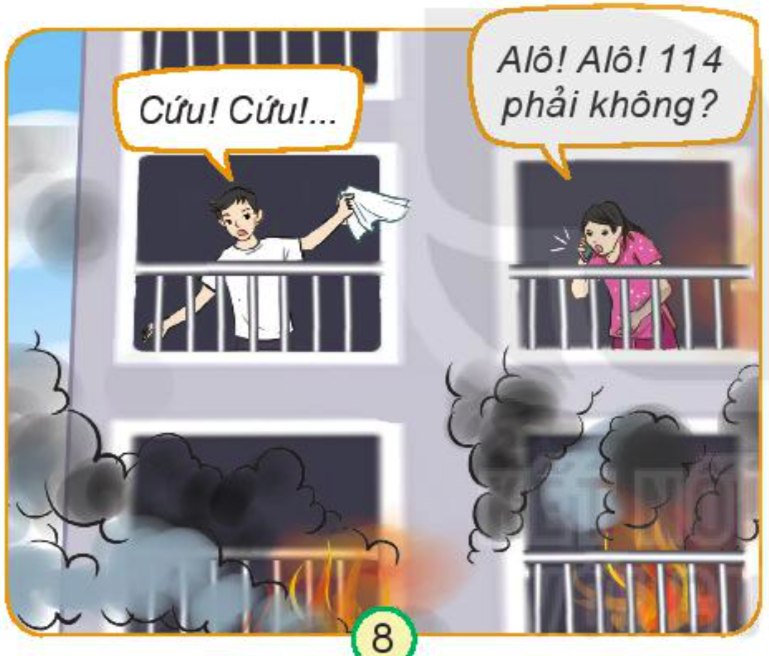 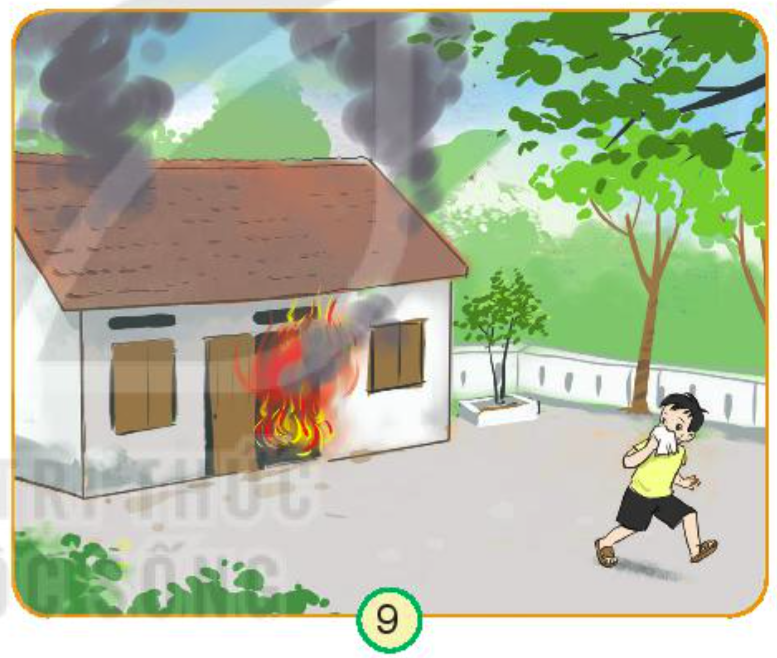 Đeo bình dưỡng khí và chạy ra xa khỏi đám cháy.
Gọi cứu hoả qua số 114.
Đâu là những cách xử lí tình huống hợp lí?
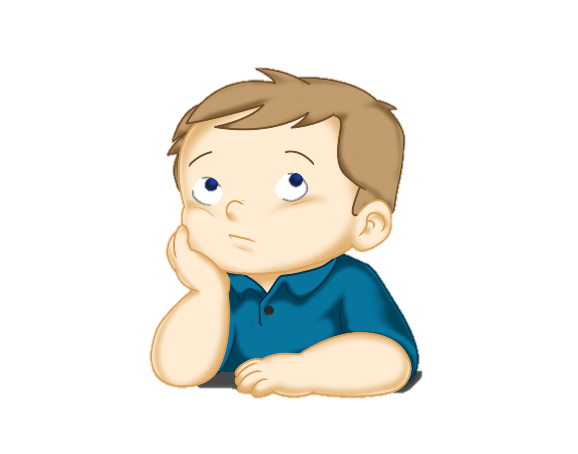 Hoạt động 5 : Thực hành , điều tra phát hiện những thứ có thể gây cháy nhà em theo gợi ý
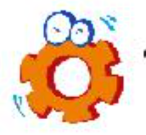 Điều tra , phát hiện những thứ dễ gây cháy trong nhà em theo gợi ý sau :
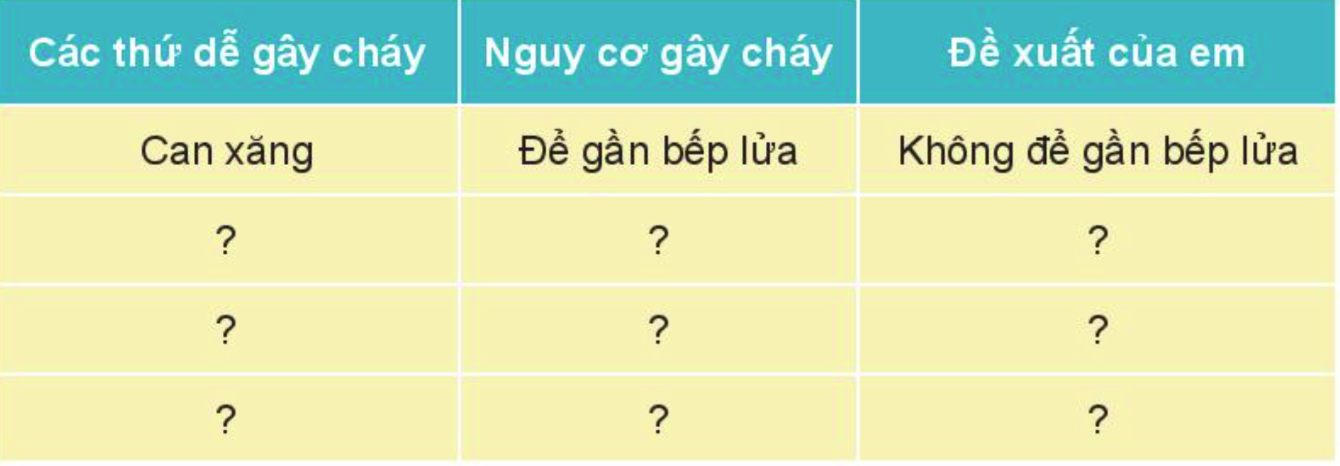 Để gần bếp gas, bếp lửa.
Không để gần bếp gas, bếp lửa.
Bao diêm
Nến
Để gần bếp gas, bếp lửa.
Không để gần bếp gas, bếp lửa.
Không để gần bếp gas, bếp lửa.
Để gần bếp gas, bếp lửa.
Chai dầu thắp
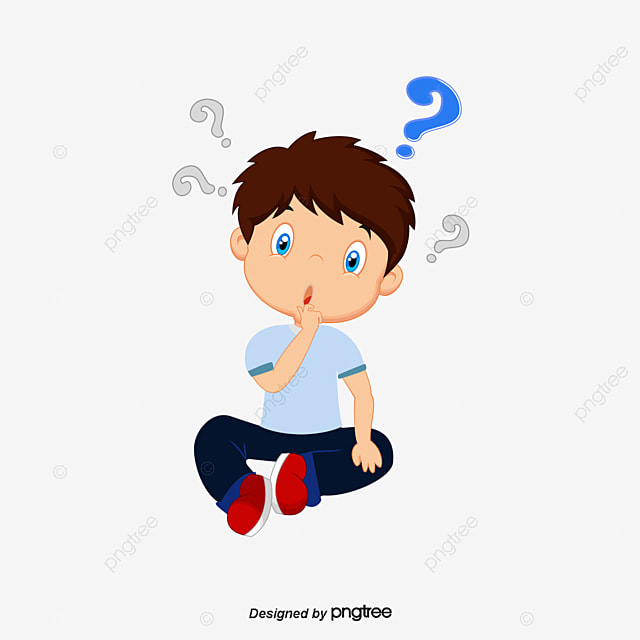 2. Em và các bạn đang chơi ở nhà, bỗng trong bếp có cháy, em sẽ làm gì ?
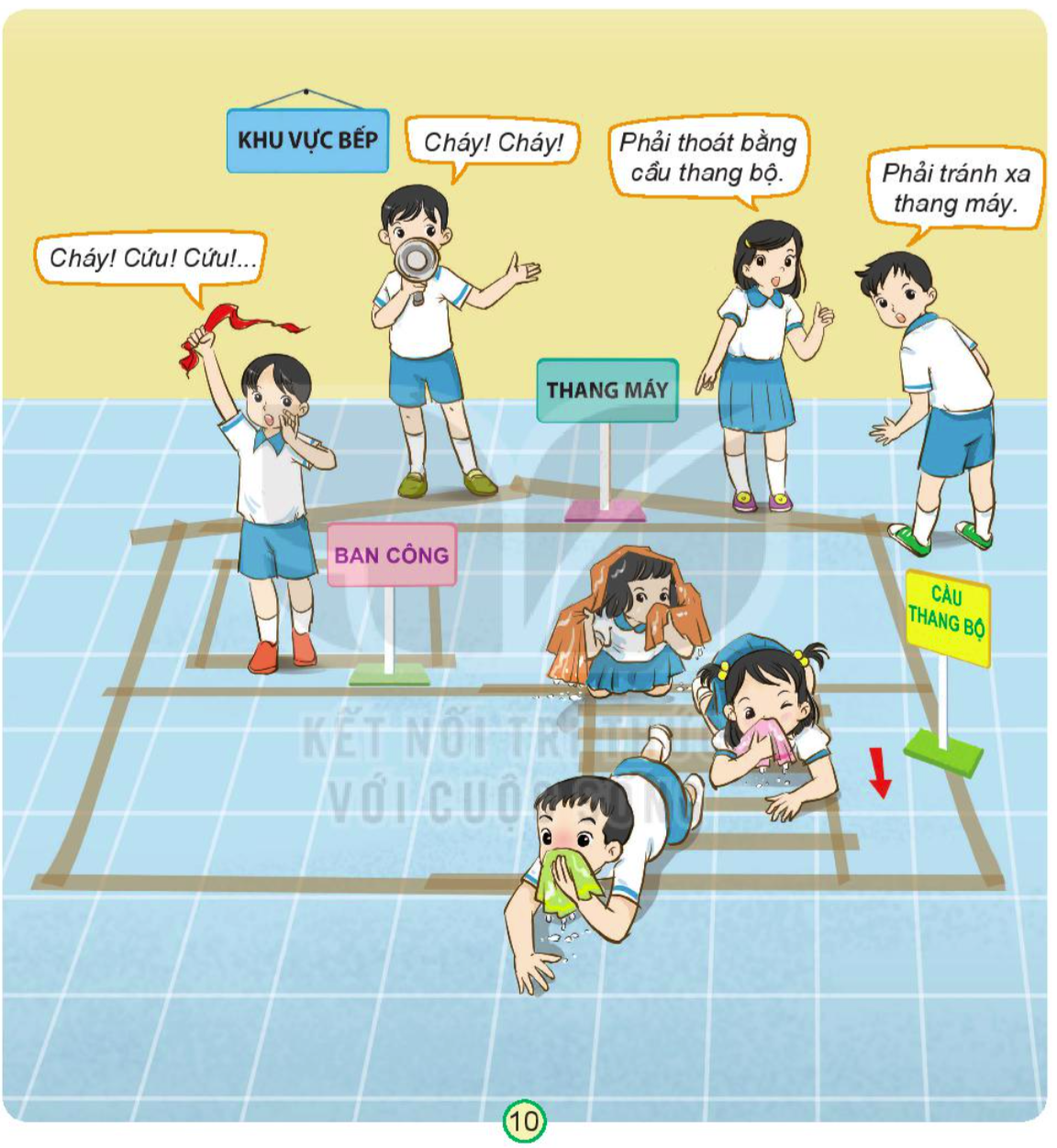 -Hãy trao đổi và đưa ra cách xử lí. 

-Thực hành.
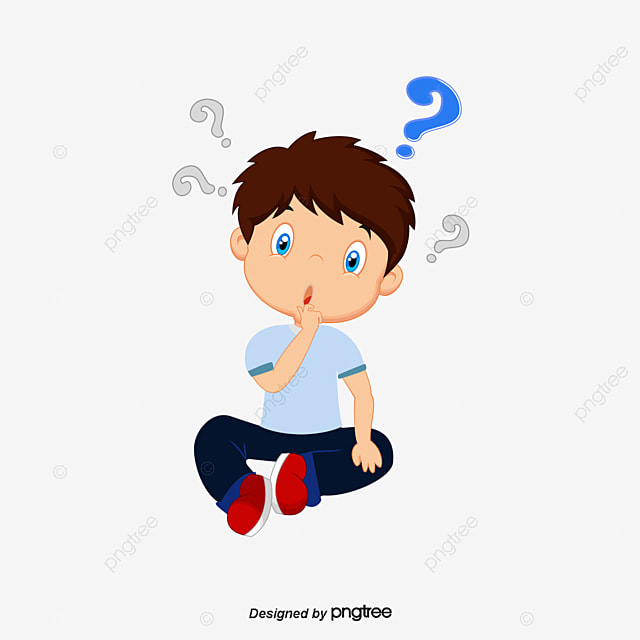 3. Nhận xét cách xử lí tình huống của các bạn. Đề xuất các cách xử lí tình huống khác để đảm bảo an toàn.
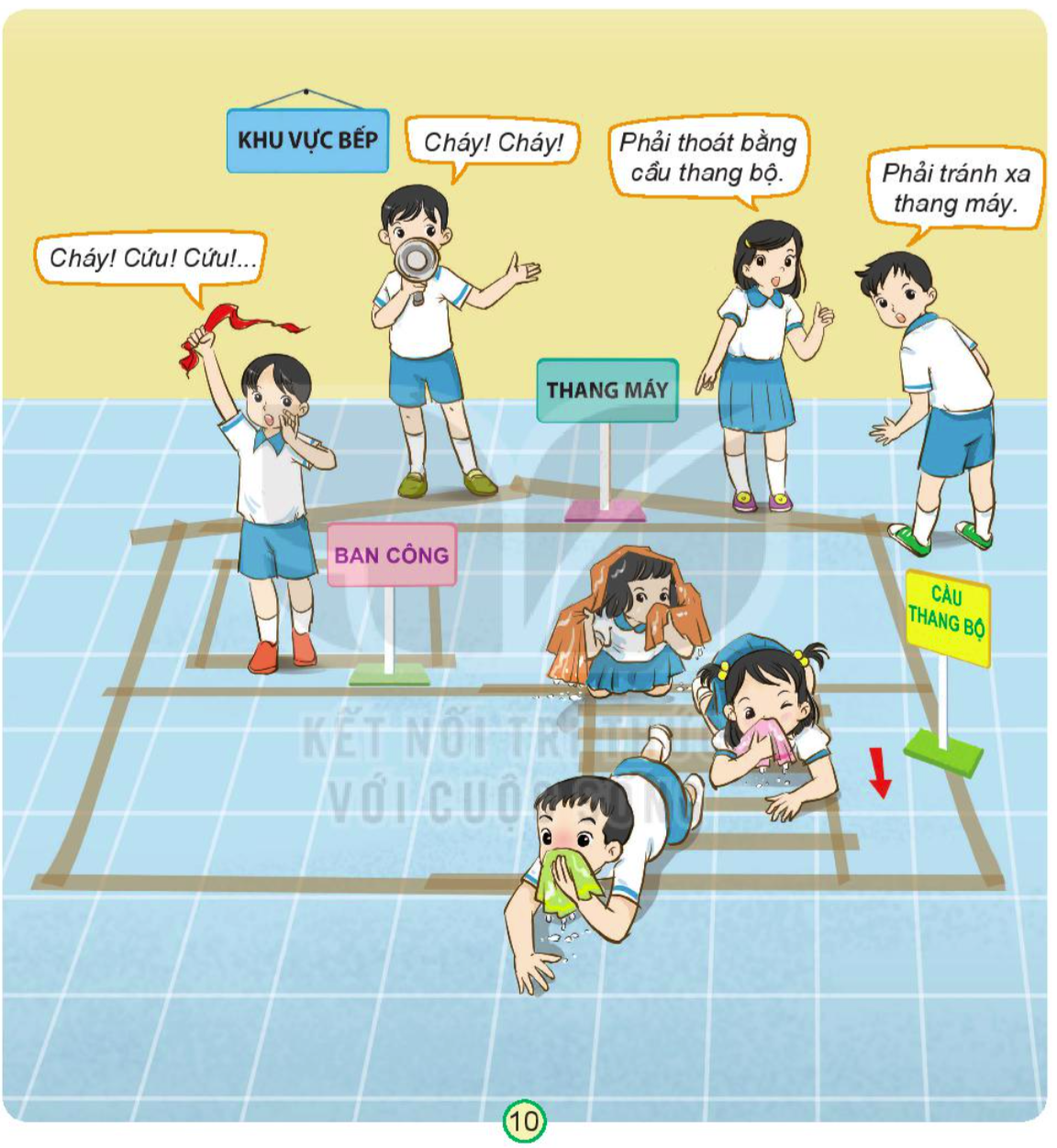 CỦNG CỐ :
CÙNG NHAU THAM GIA TRÒ CHƠI 
“ CỨU HOẢ”
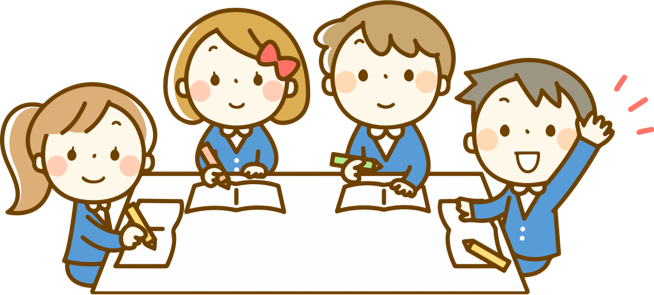 [Speaker Notes: GV cùng hs nhớ lại nhân vật đồng hành Hà và Nam qua từng năm họcTác giả bộ ppt Toán + TV2: Phan Thị Linh – Đà Nẵng
Sđt lh: 0916.604.268
+ Zalo: 0916.604.268
+ Facebook cá nhân: https://www.facebook.com/nhilinh.phan/
+ Nhóm chia sẻ tài liệu: https://www.facebook.com/groups/443096903751589
Hãy liên hệ chính chủ sản phẩm để được hỗ trợ và đồng hành trong suốt năm học nhé!]
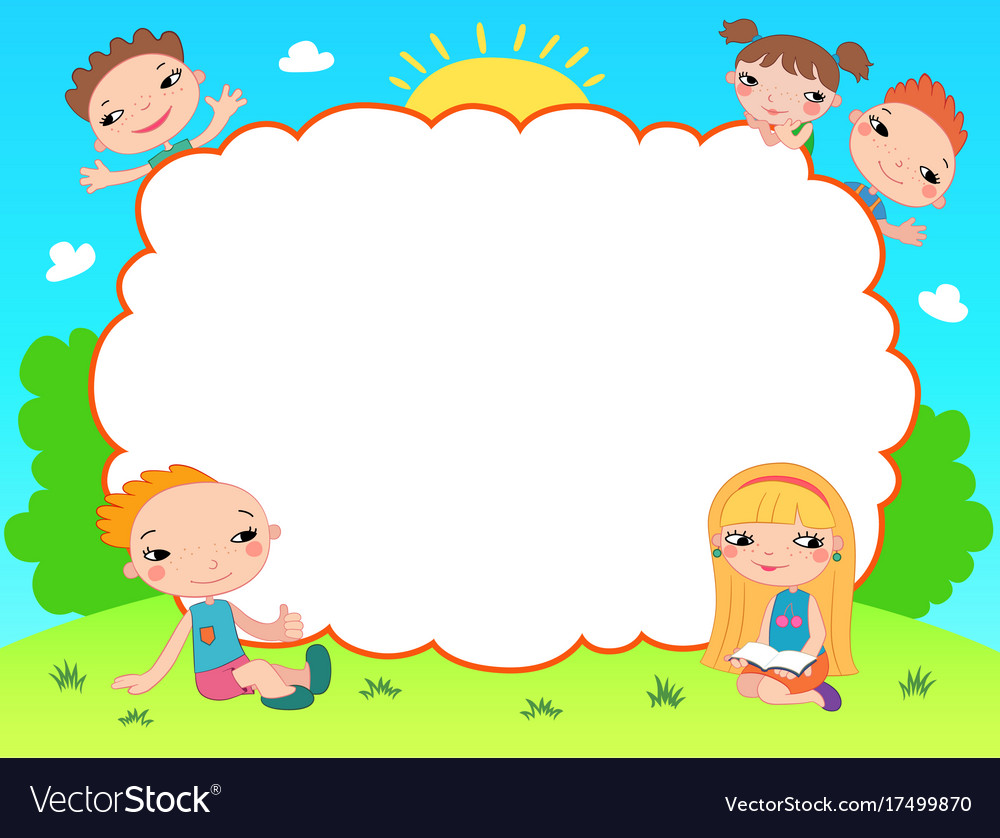 Dặn dò : Xem trước bài : Phòng tránh hoả hoạ ( tiết 2)
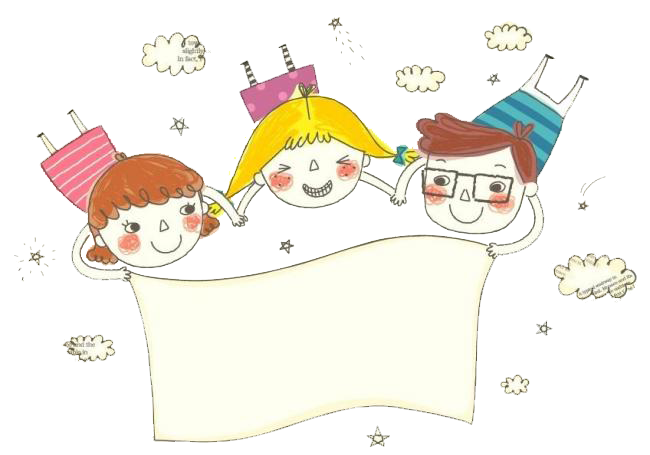 Chúc các em 
học tập tốt
[Speaker Notes: Bài giảng thiết kế bởi: Hương Thảo - tranthao121004@gmail.com]